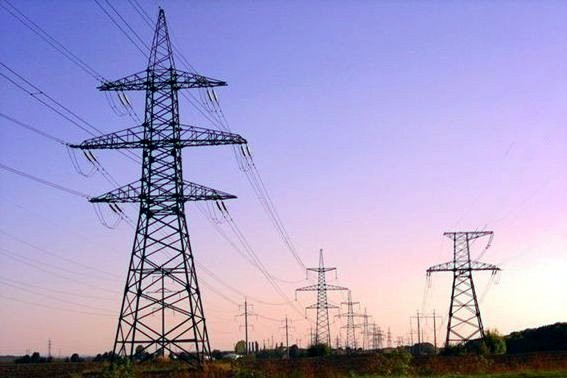 Энергетика Кузбасса
 и энергосбережение
Учитель физики МБОУ «СОШ № 24» Сербина Т.М.
г. Кемерово,  2015 г.
Филиал ОАО «СО ЕЭС» «Региональное диспетчерское управление энергосистемы Кузбасса»
(Кузбасское РДУ) создан в 2003 году. Входит в зону ответственности Филиала ОАО «СО ЕЭС» ОДУ Сибири и осуществляет функции диспетчерского управления объектами электроэнергетики на территории Кемеровской области.
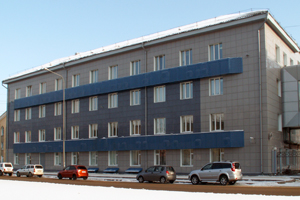 Филиал ОАО «СО ЕЭС» Кузбасское РДУ
В операционной зоне Филиала ОАО «СО ЕЭС» Кузбасское РДУ
находятся объекты генерации суммарной установленной электрической мощностью 5475,34 МВт и линии электропередачи класса напряжением 110−220 кВ общей протяженностью 4113,5 км.
Энергетическая система Кузбасса - одна из самых мощных в России.
Протяженность электрических сетей всех напряжений по цепям — 32 тыс. км. Главные потребители электроэнергии - черная и цветная металлургия, угольная промышленность, железнодорожный транспорт,  коммунально-бытовое хозяйство
Территория операционной зоны
расположена на площади 95,7 тыс. кв. км с населением свыше 2,7 млн человек.
Основными объектами генерации
являются Томь-Усинская ГРЭС, Беловская ГРЭС, Южно-Кузбасская ГРЭС, Кемеровская ГРЭС, Ново-Кемеровская ТЭЦ, Западно-Сибирская ТЭЦ, ГТЭС Новокузнецкая и Кемеровская ТЭЦ.
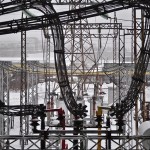 за первое полугодие 2015 года
электростанции Кемеровской области выработали 12650,2 млн кВт·ч  электроэнергии,	что на 29,6% больше выработки за шесть первых месяцев 2014 года.
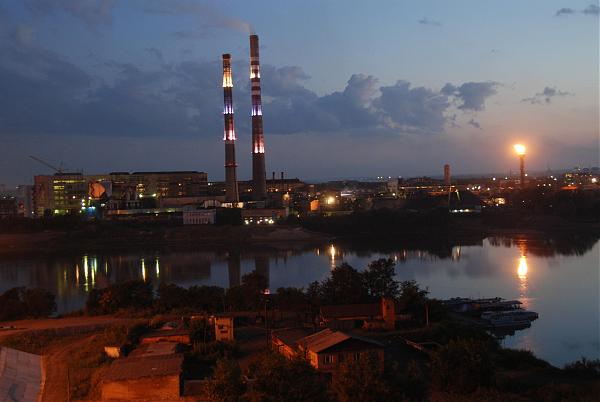 Потребление электроэнергии
в энергосистеме Кемеровской области в январе-июне 2015 года составило 15986,0 млн кВт·ч.
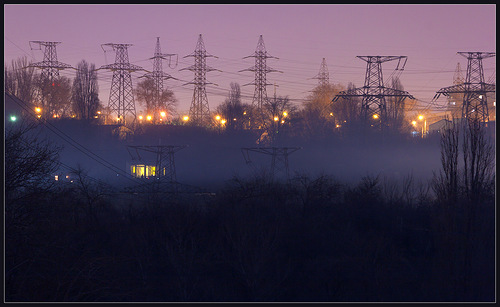 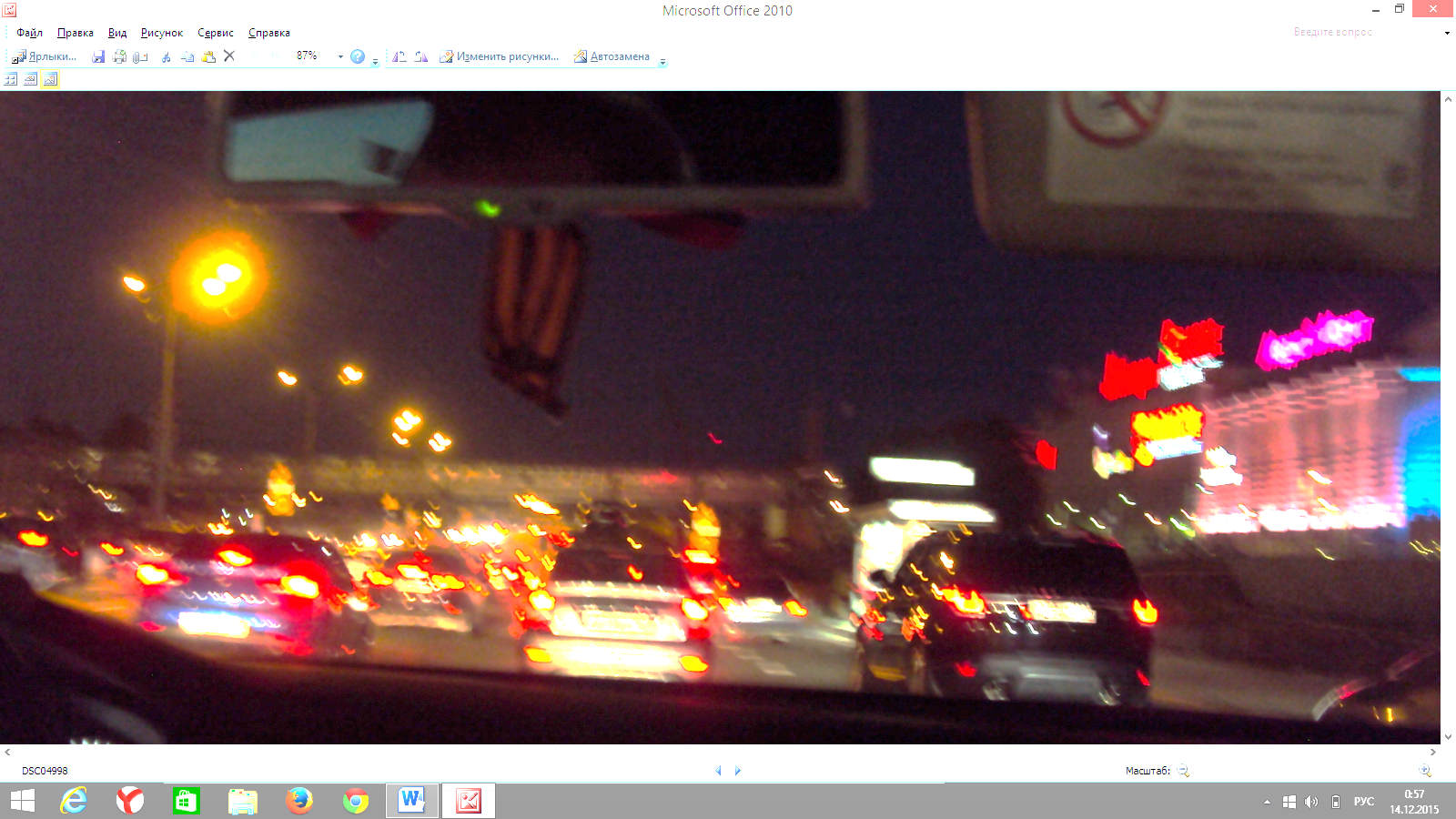 Потребность в электроэнергии
Кузбасской энергосистемы покрывалась за счет перетока электроэнергии из смежных энергосистем
существенное увеличение объемов выработки
электростанциями Кузбасской энергосистемы в первом полугодии 2015 года относительно аналогичного периода прошлого года обусловлено снижением выработки гидростанций ОЭС Сибири вследствие низкой водности в водохранилищах ГЭС Ангаро-Енисейского каскада. В условиях сниженных объемов гидроресурсов для обеспечения надежной работы ОЭС Сибири недостающие объемы выработки компенсируются за счет дополнительной загрузки электрических мощностей на тепловых электростанциях региона.
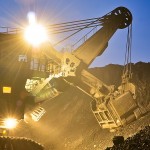 Электропотребление в Кузбасской энергосистеме растет
За 10 месяцев 2015 года электростанции Кемеровской области выработали 20393,1 млн кВт· ч электроэнергии, что на 24,8% больше выработки за аналогичный период 2014 года. Потребление электроэнергии составило 26080,9 млн кВт·ч, что  на 5687,8 млн кВт·ч превышает выработку электроэнергии за этот же период.
Свет – источник информации и жизни на Земле , важная составляющая многих технологий.
Производство 1 кВт·ч электроэнергии сопровождается выбросом примерно 1 кг углекислого газа
Вся живая природа на нашей планете существует благодаря свету: именно солнечный свет помогает образованию  органических веществ из воды и углекислого газа.
Каждый из нас ежедневно пользуется искусственным освещением: дома, в школе, на отдыхе…
«Чтобы поддержать развитие экономики Кузбасса,
нам необходимо лишь несколько изменить наши привычки, отказаться от ненужного энергорасточительства.
Рост энергопотребления  не может продолжаться без учета возможностей энергетики и экологических последствий».
Губернатор  Кемеровской  области   А.Г. Тулеев.
Электричество обеспечивает комфорт в нашем доме.
Тот, кто позволяет себе пренебрежительно относиться к потребляемым благам цивилизации, не может считаться культурным человеком.
Рост энергопотребления рождает новые проблемы: увеличивается нагрузка на природу, истощаются природные ресурсы…, появляется дефицит энергии.
«Кузбасский центр энергосбережения».
Специалисты «Кузбасского центра энергосбережения»  рекомендуют:
Больше используйте естественный дневной свет!
Держите окна в чистоте!
Отделку комнат с окнами, выходящими на север,  делайте светлой для большего отражения света.
Уходя, гасите свет!(экономия эл. энергии до 10%)
Не превращайте ночь в день и наоборот!
Применяйте датчики присутствия!
Периодически чистите плафоны и лампы!
При длительных перерывах отключите телевизор!
Старайтесь не включать все электроприборы одновременно.
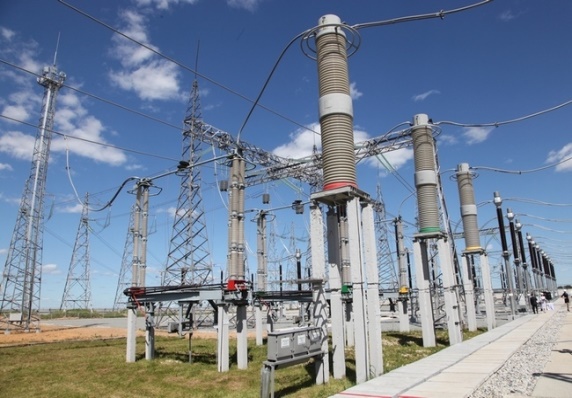 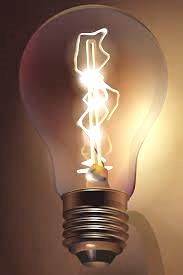 При покупке лампочек
Обратите внимание на маркировку на колбе. Дополнительная буква «К» есть у криптоновых ламп накаливания, имеющих световую отдачу на 10% выше, чем у  обычных ламп накаливания.
Экономия энергии составит не менее 12%, если одной лампой  заменить две лампы такой же суммарной мощности.
Применяйте современные энергосберегающие лампы (светодиодные и люминесцентные).
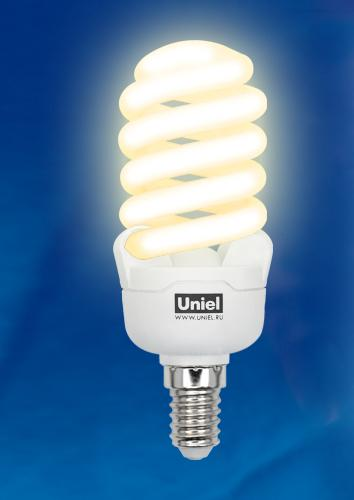 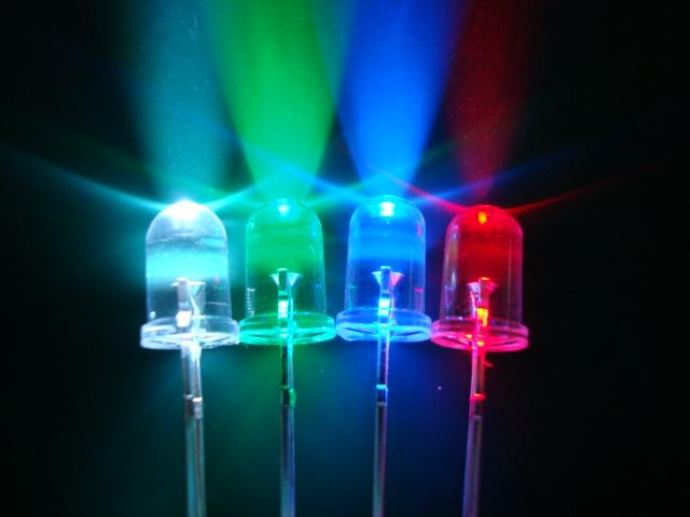 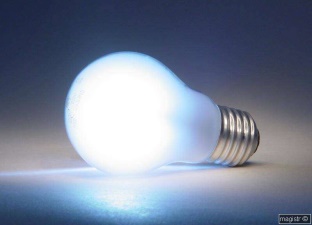 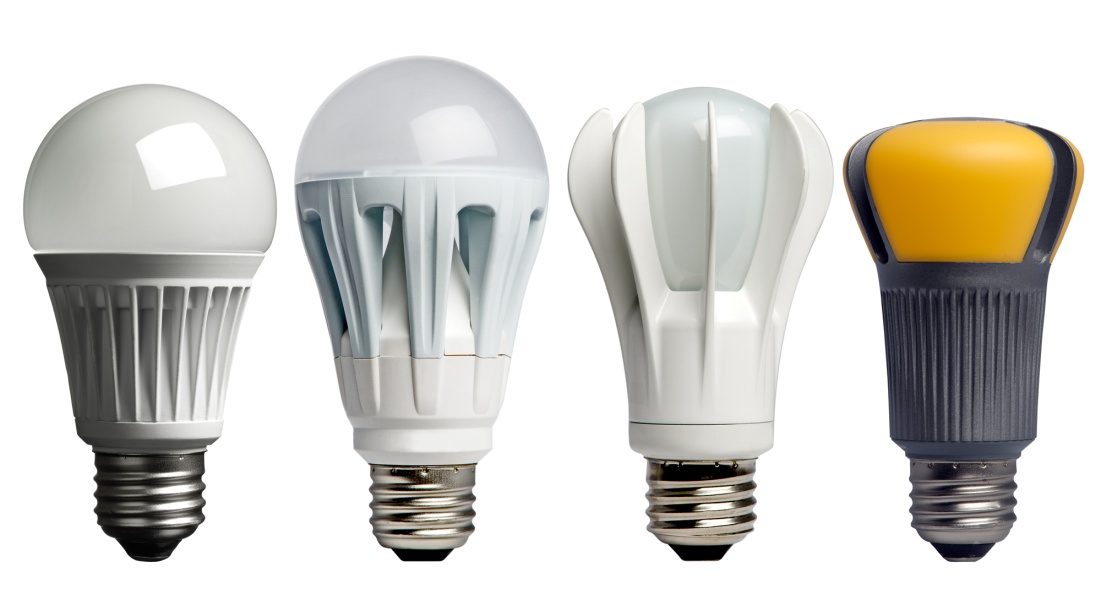 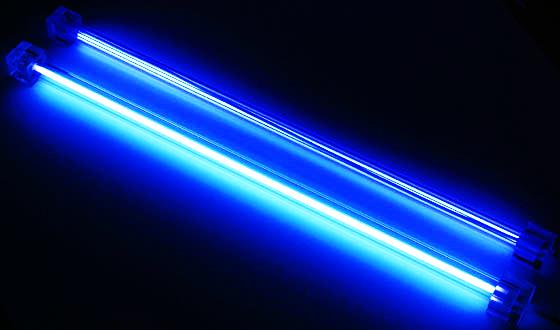 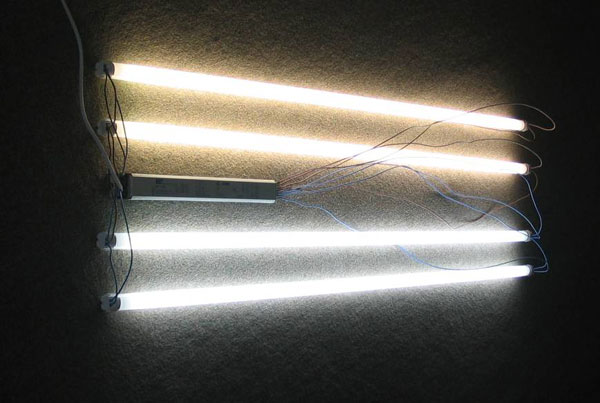 Некоторые способы экономии энергии в нашем доме
Не грейте воды больше, чем вам нужно!
Разогревайте в микроволновых печах!
Используйте скороварку!
Закройте крышку (быстрее готовится пища при меньших затратах энергии)!
Сократите потребление горячей воды!
Выключая электрическую плиту за 5 мин до конца приготовления пищи, можно рационально использовать остаточное тепло и экономить 10 – 15 % энергии
Утеплите дом! Большой потенциал энергосбережения имеется в системе теплоснабжения.
Только 30% произведенного тепла идет на отопление и горячее водоснабжение, остальные 70% – разного рода потери.
!
Спасибо за внимание
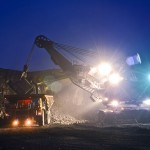 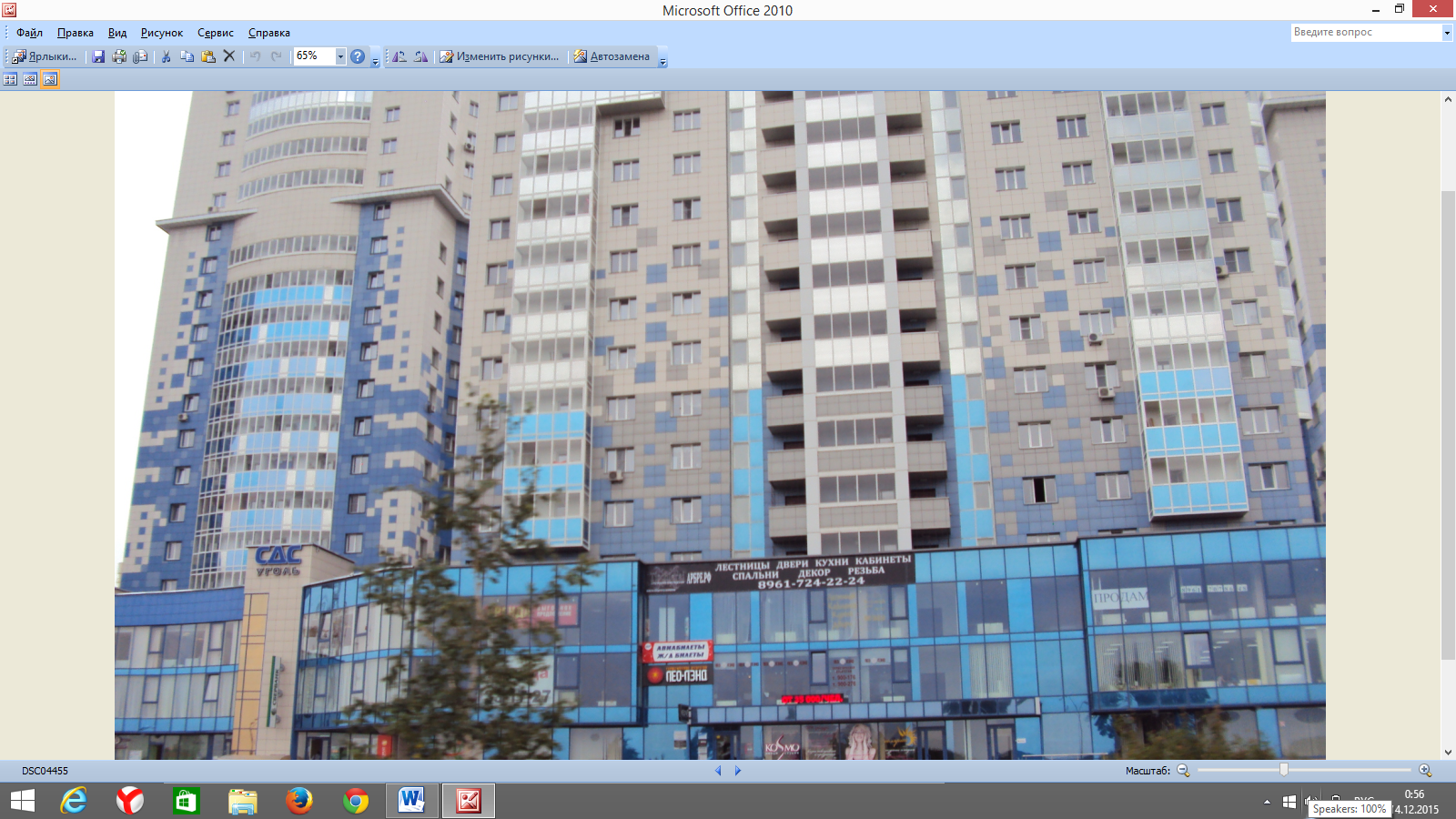 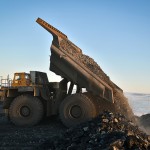 Использованная литература1. 60 советов. Как сберечь энергию в собственном доме. Памятка для населения/[Текст]/ КГУ «Кузбасский центр энергосбережения».- Кемерово, 2007. - 17 с.
2. http://www.bigpowernews.ru/news/document64932.phtml 
3. http://www.bigpowernews.ru/markets/document67276.phtml 
4. http://so-ups.ru/?id=201 Филиалы и представительства » ... » ОДУ Сибири » РДУ операционной зоны » Кузбасское РДУ
5. Топливно-энергетический комплекс Кузбасса/ /[электронный ресурс]/ http://kemoblast.ru/region/economics/toplivno-energeticheskij-kompleks-kuzbassa.html 
6. http://bibliofond.ru/view.aspx?id=602927 



7. Википедия. http://energoworld.ru/blog/istoriya-lampochki/;